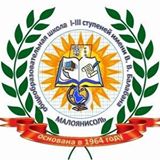 КЗ “Малоянисольська ЗОШ 
І – ІІІ ст. ім. В. В. Балабана”
Організація дистанційної освіти
Досвід роботи
вчителя початкових  класів
Огнєвої Юлії Юріївни
Дистанційна освіта у 2 класі здійснюється за допомогою:
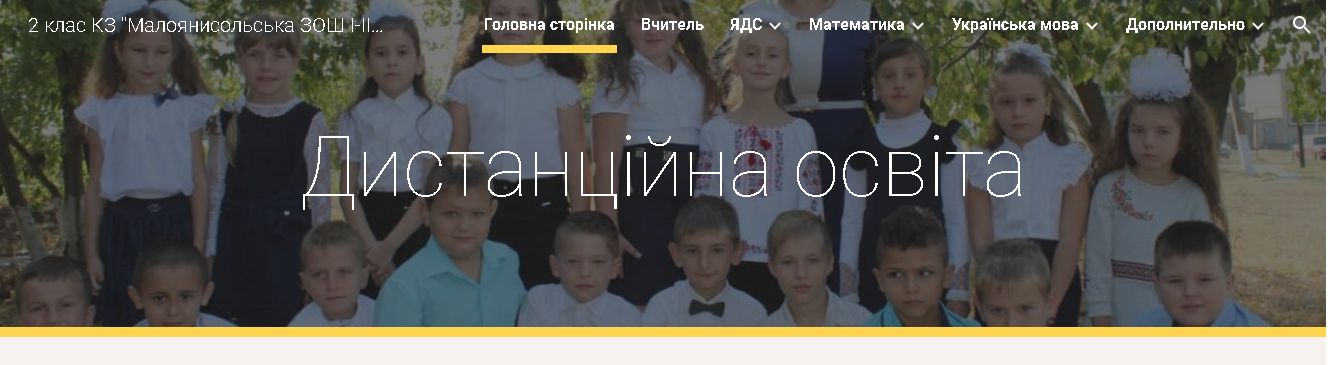 Посилання на сайт:https://sites.google.com/view/ms2cl/головна-сторінка?authuser=0
Посилання на Ютуб – канал:https://www.youtube.com/channel/UC3mUZOj8JeCAASsjgLzwJlA?view_as=subscriber
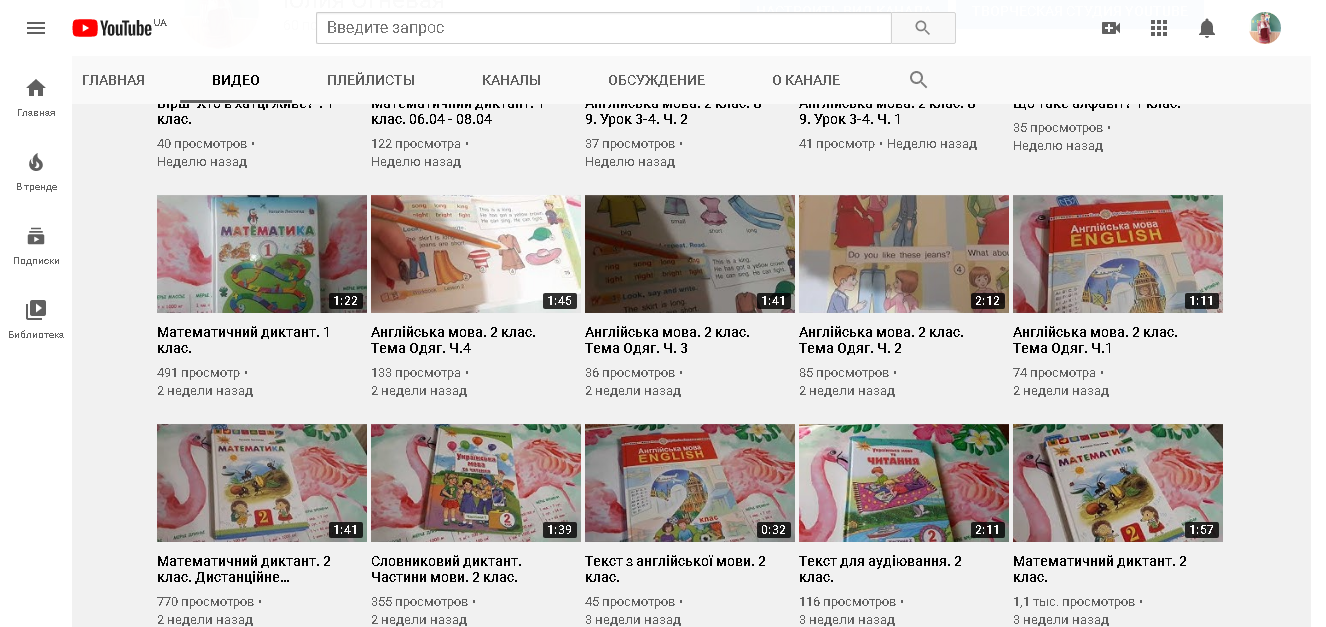 Протягом ДН намагаюсь спонукати дітей до самостійного пошуку необхідної інформації:
Діти готують міні  - доповіді, захищають їх через відео:
Проводять досліди:
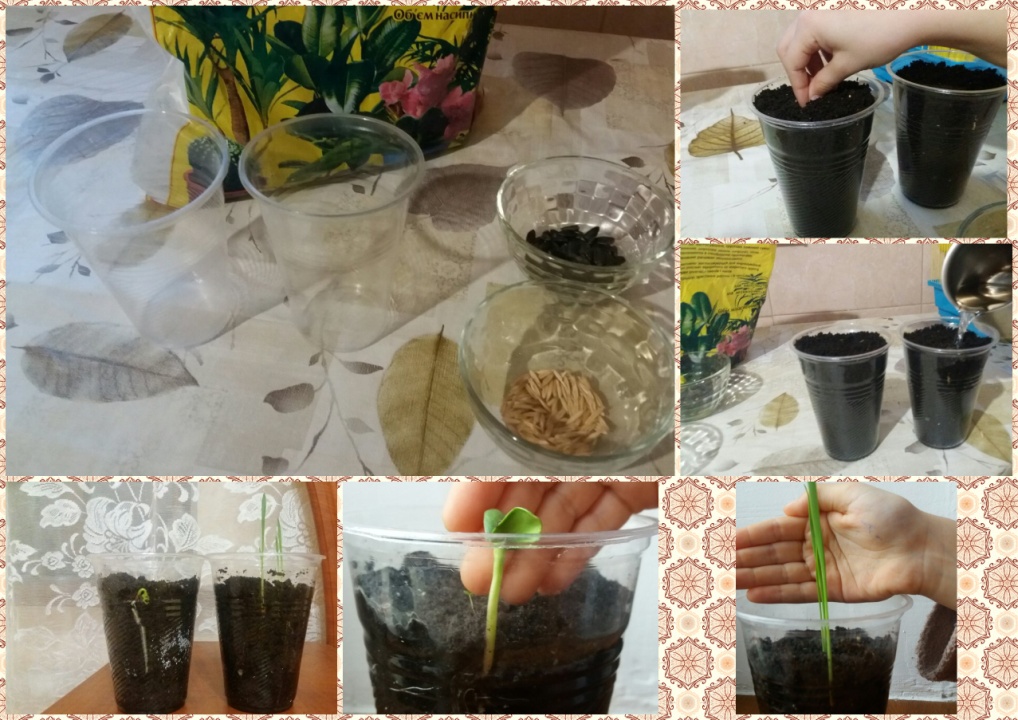 Виготовляють шкільні газети:
А також діти розповідають вірші:
Просто читають:
Іллюструють казки:
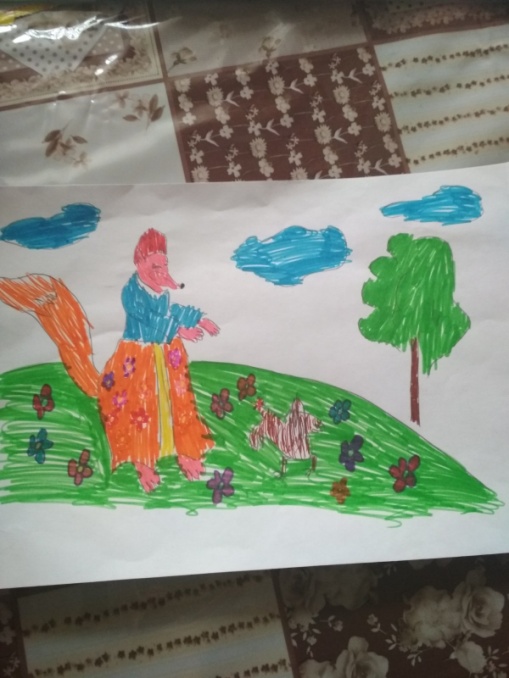 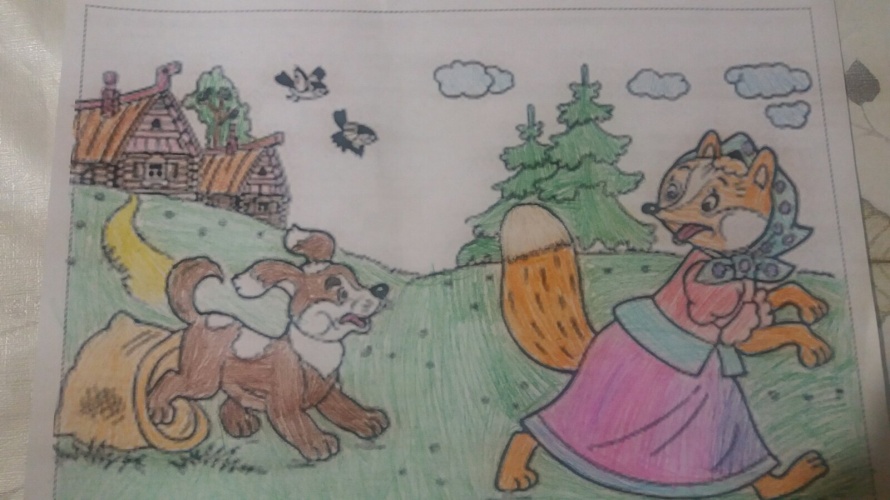 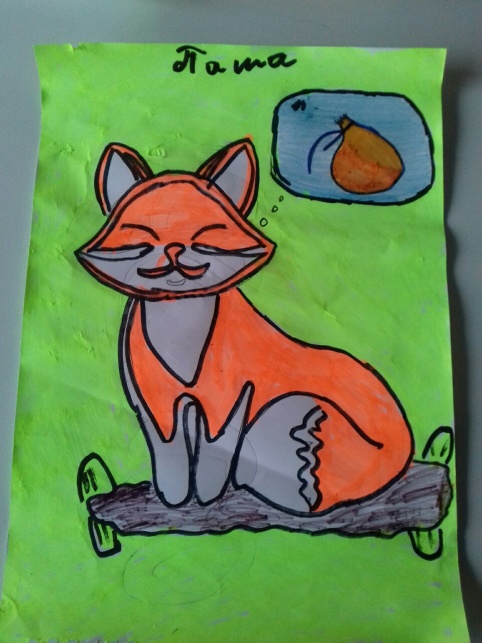 Створюють тематичні плакати та привітальні листівки:
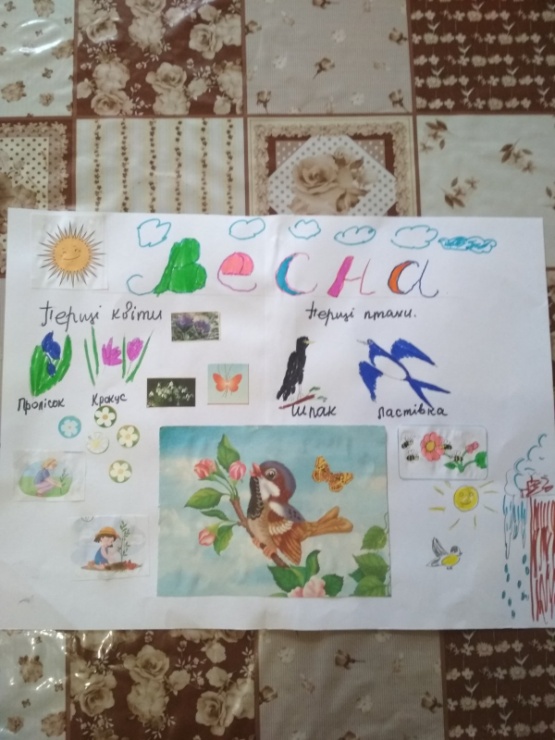 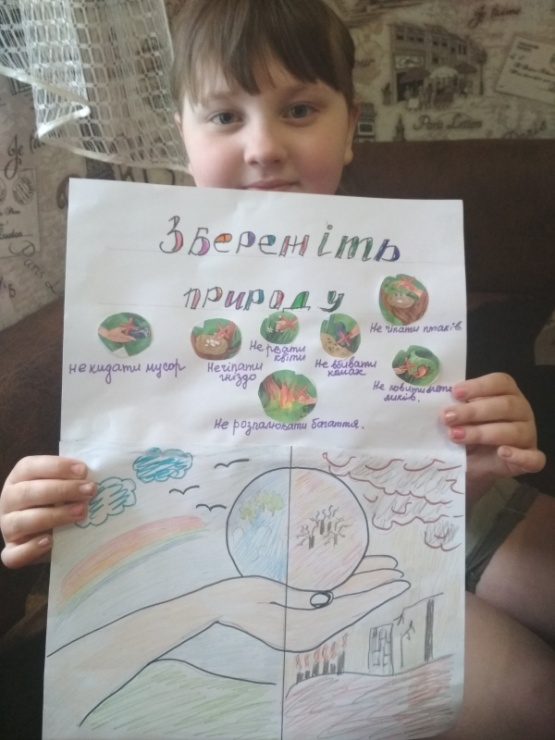 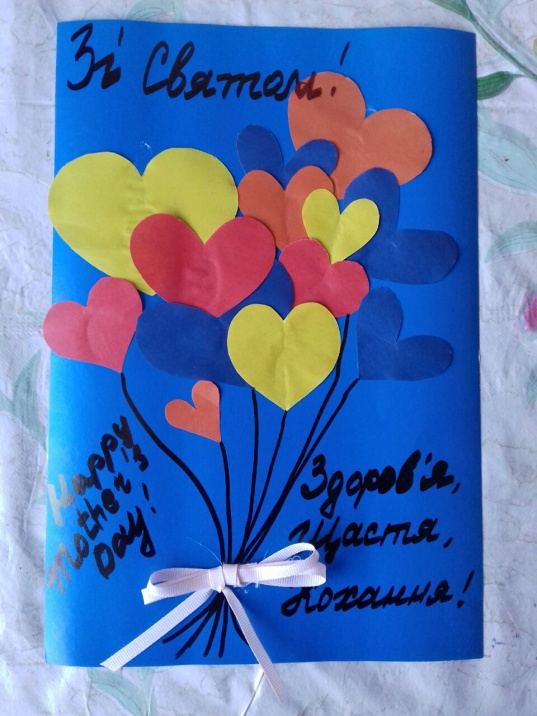 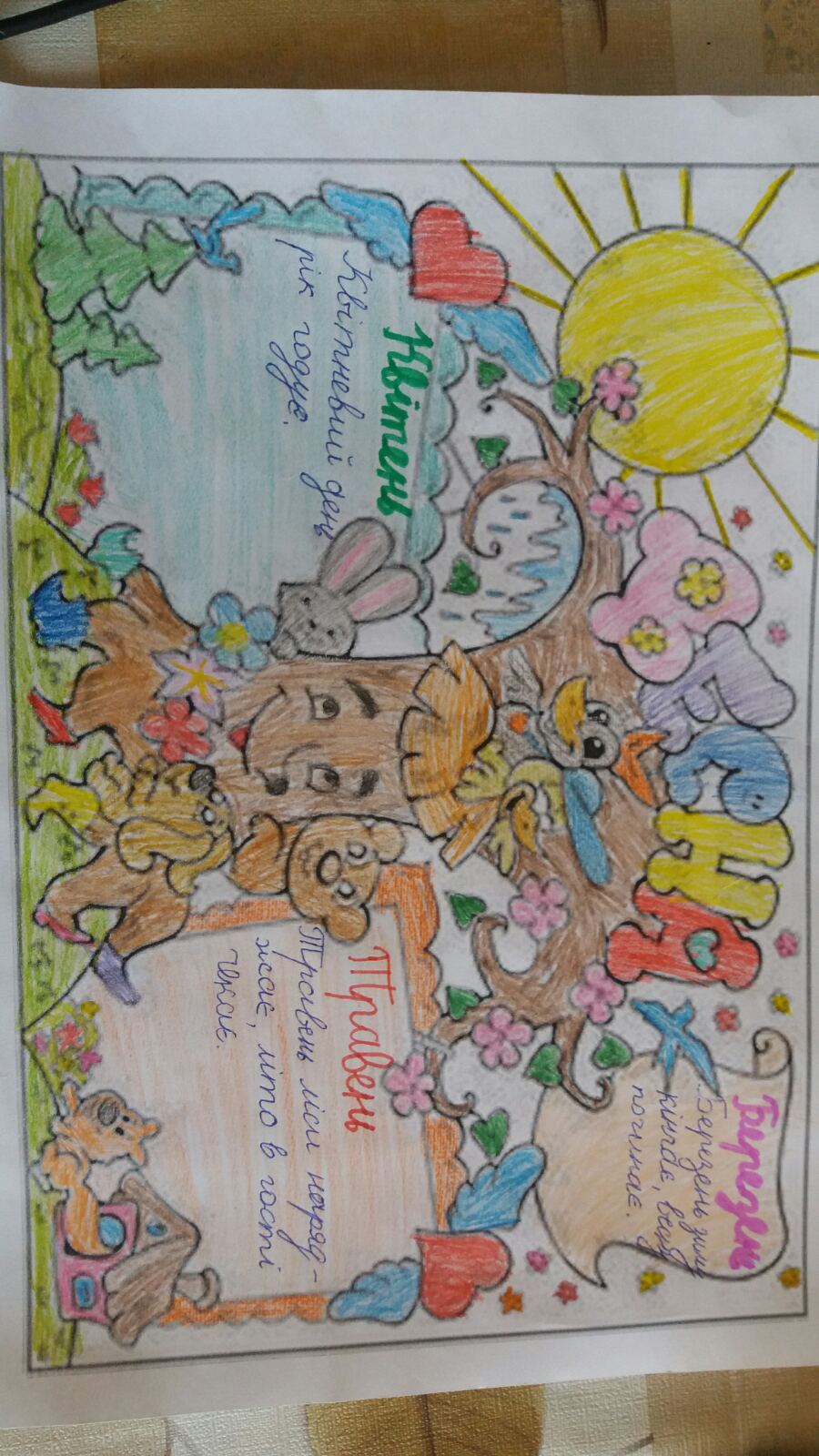 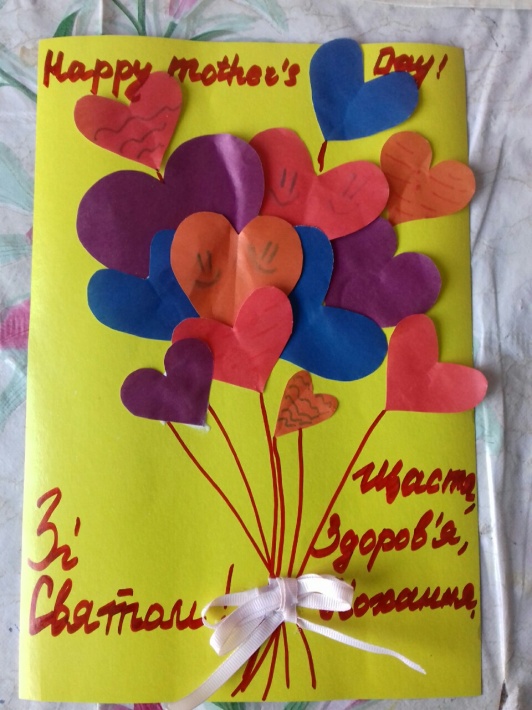 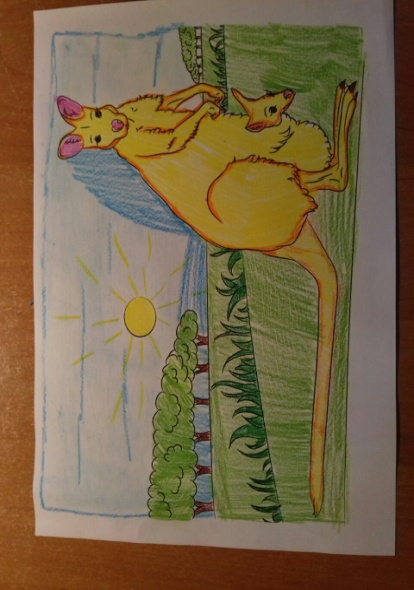 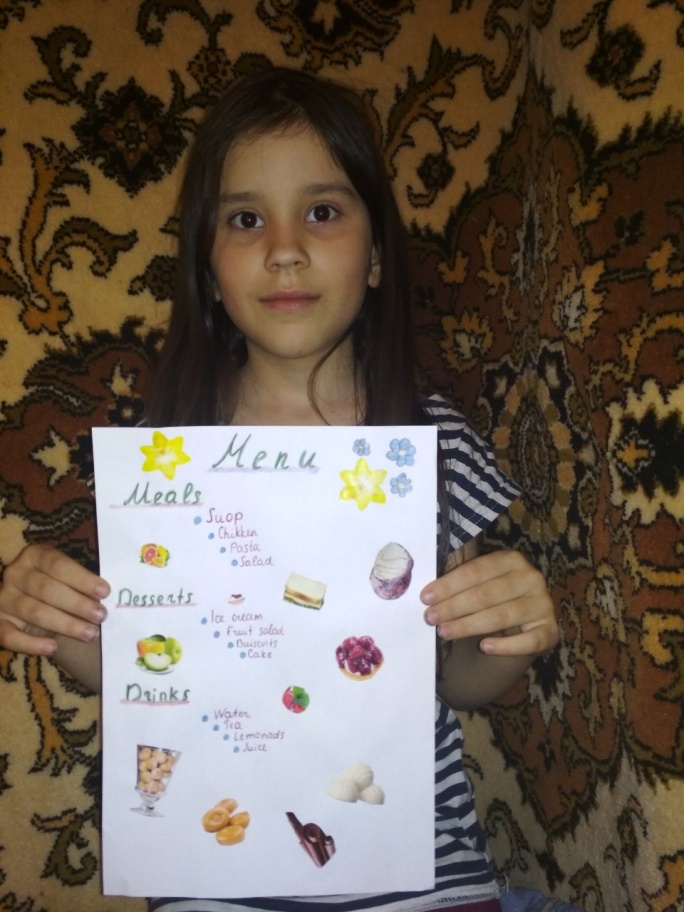 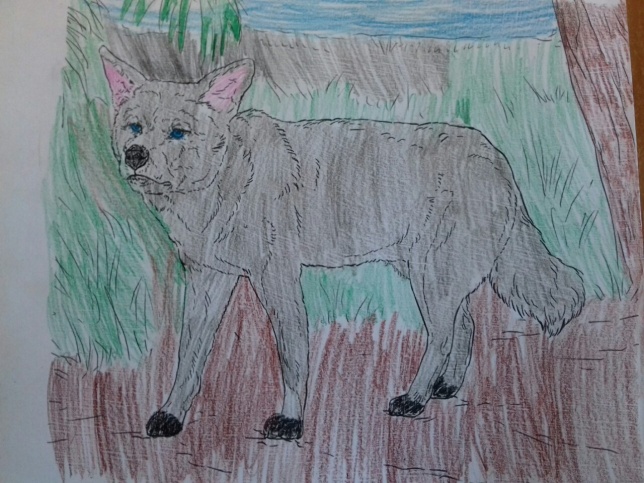 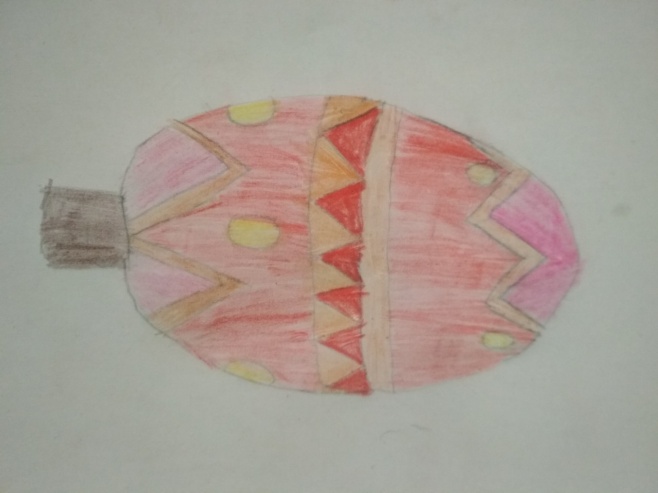 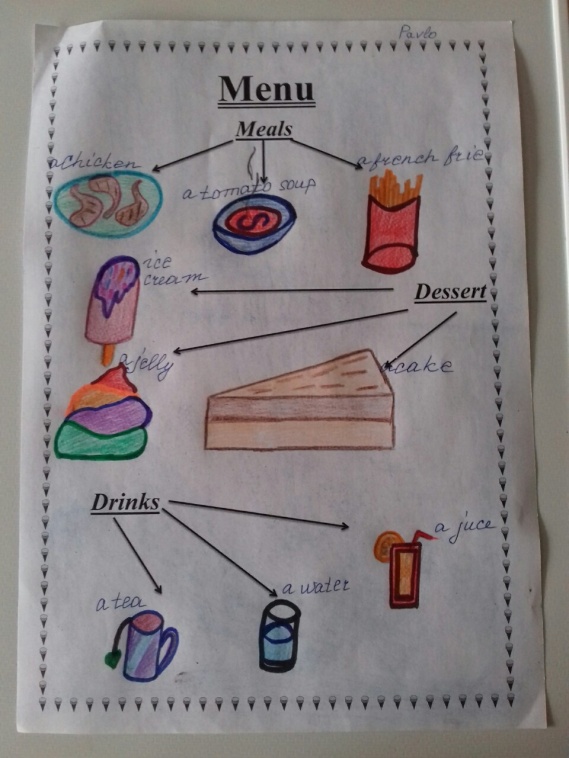 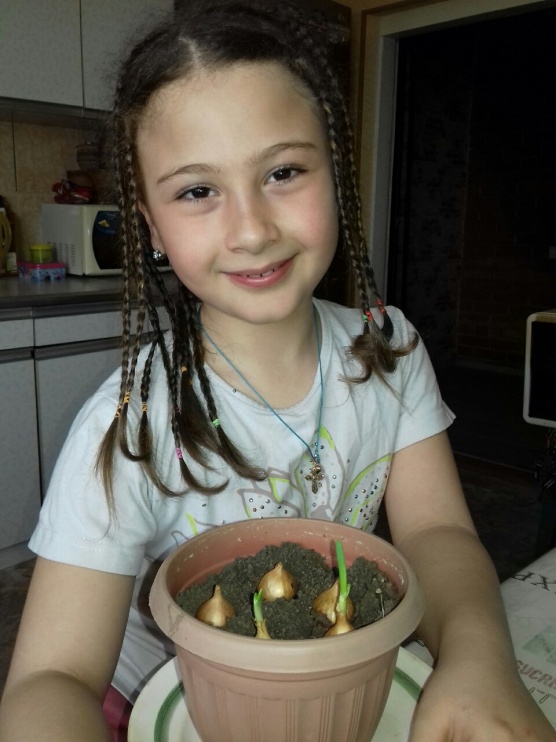 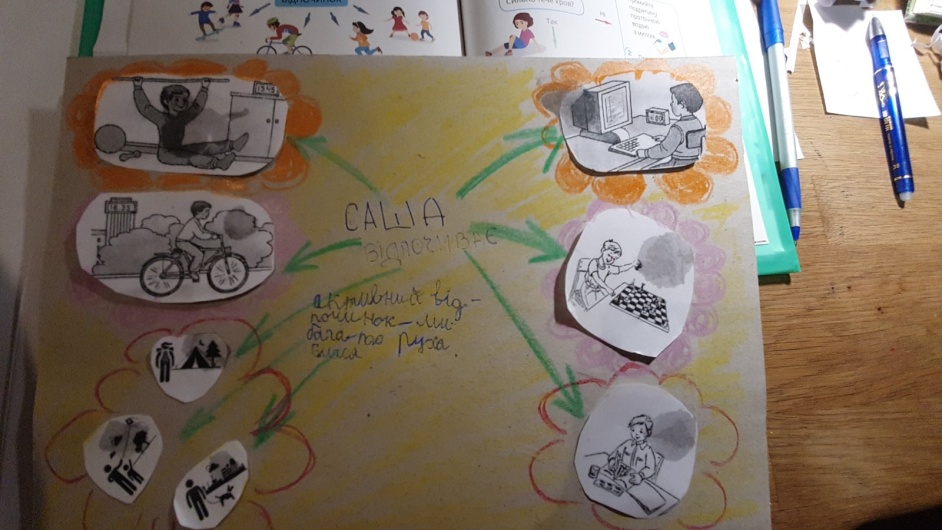 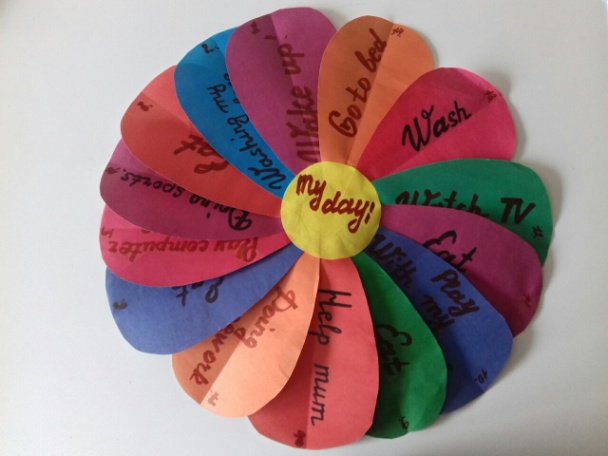 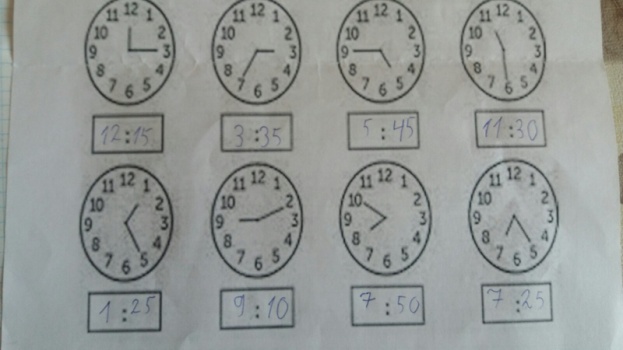 Виконують завдання на картках:
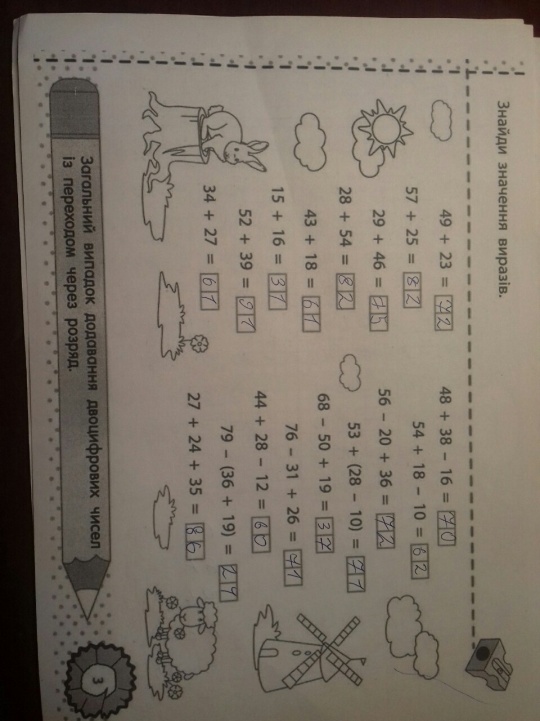 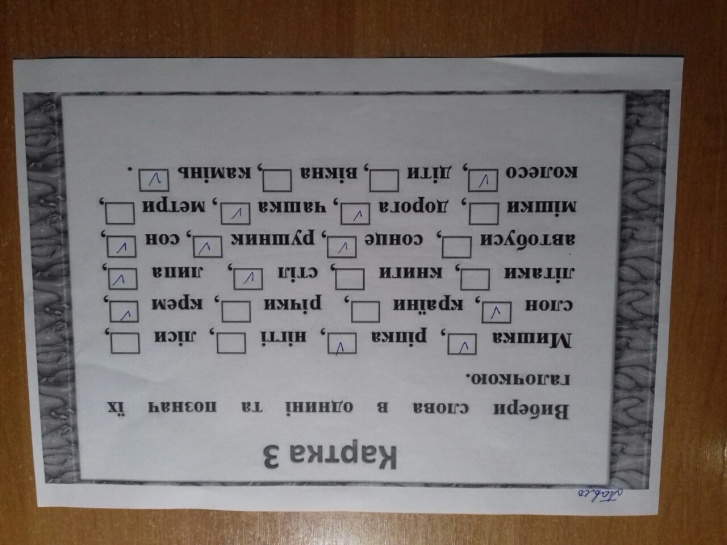 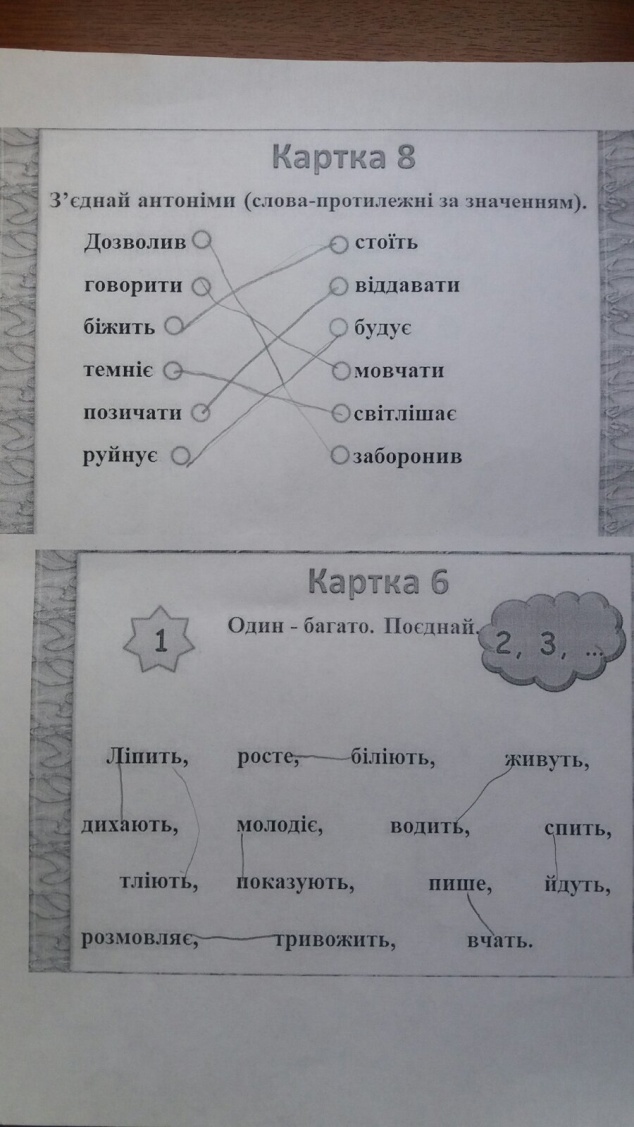 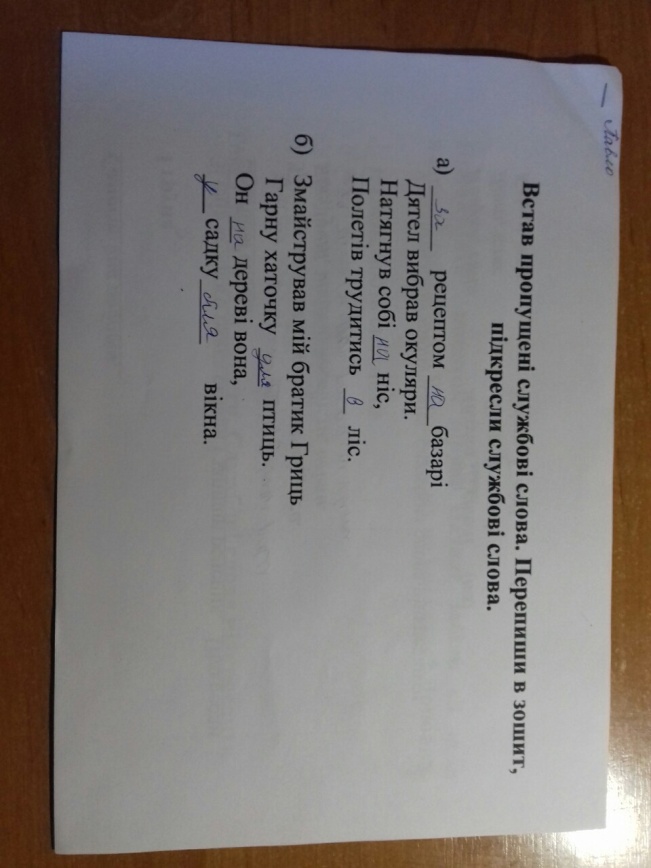 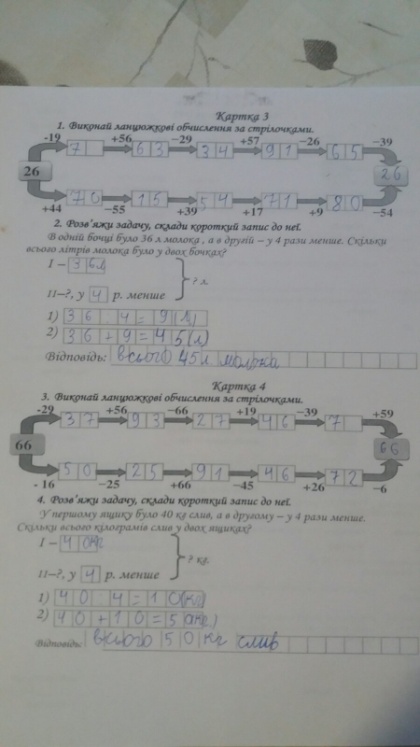 Використовую у своїй роботі інтерактивні вправи з: https://learningapps.org
Труднощі ДН:
Не всі діти мають доступ до швідкісного інтернету; в багатьох немає ПК або ноутбука/планшета; більшість дітей навчається через батьківський телефон, в якому  є лише мобільний інтернет – відповідно багато відео – додатків завантажити фізично не можуть. Намагаюсь в таких випадках давати індивідуальні завдання в телефонному режимі.
Дякую за увагу!